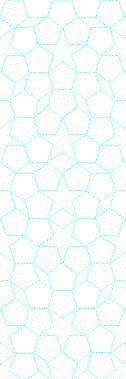 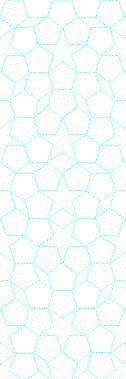 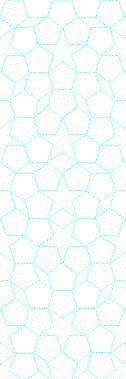 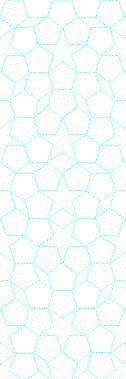 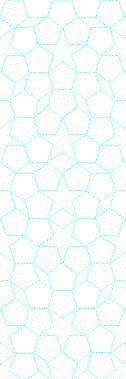 YTÜ 
FEN EDEBİYAT FAKÜLTESİ 
KİMYA BÖLÜMÜ
SEMİNER DERSİ SUNUMU
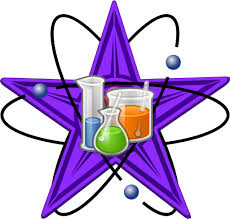 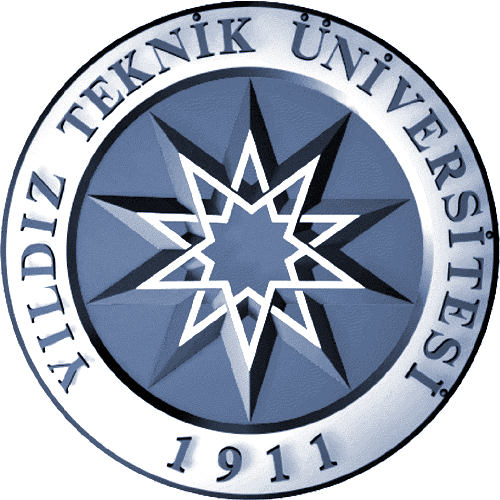 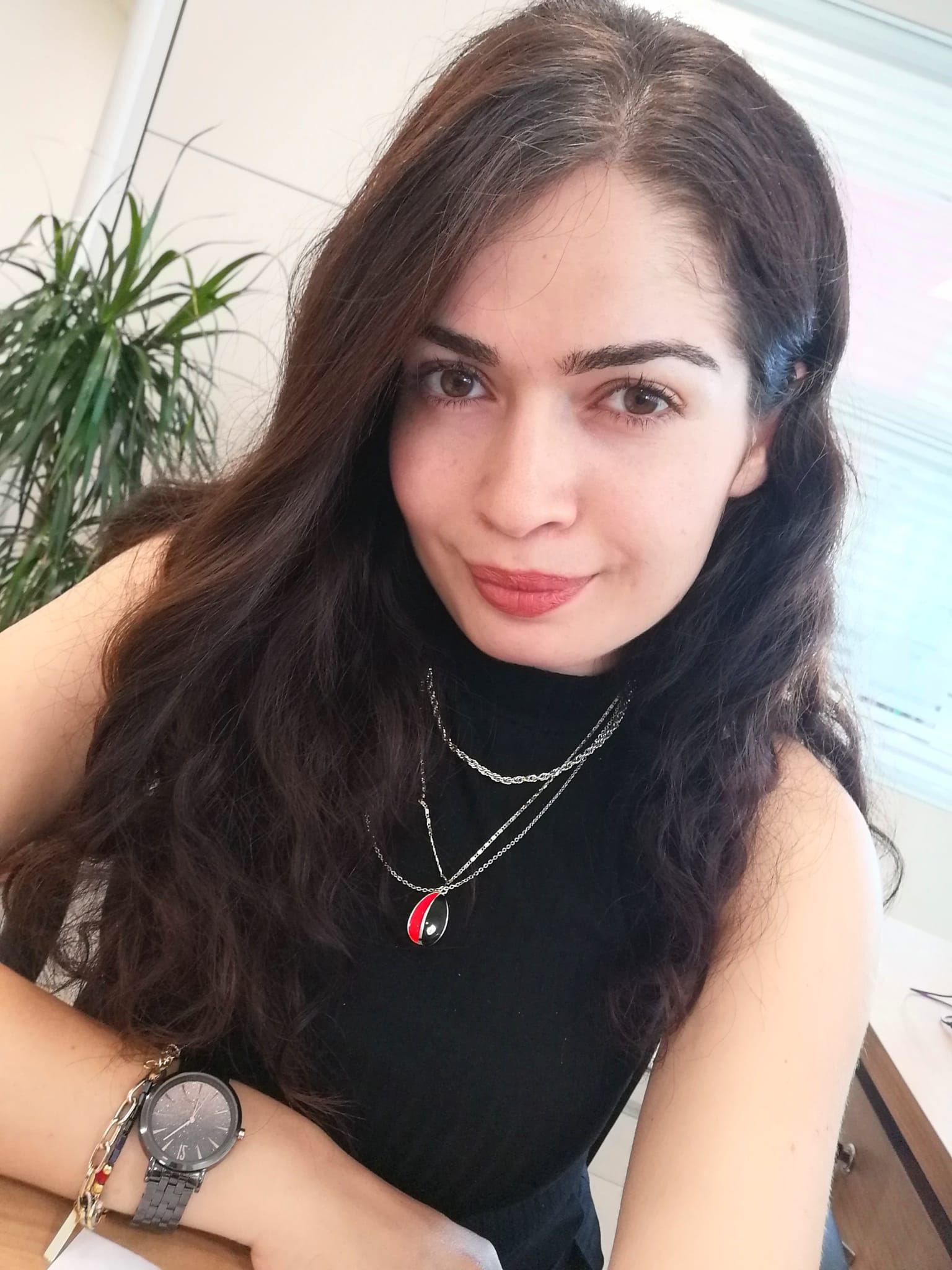 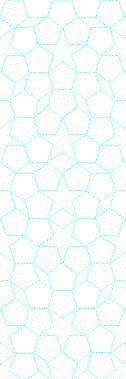 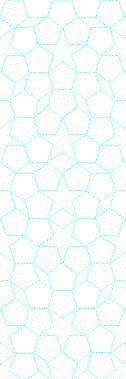 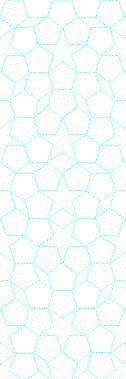 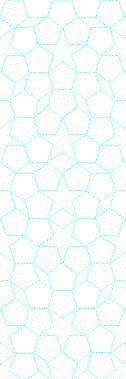 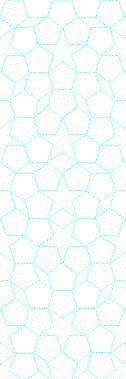 GİZEM YADİGAR ECE
21518008
Konu
PA 6.12/EVOH Karışımlarının Polimerik Filmlerde Bariyer ve Mekanik Özelliklerinin İncelenmesi

Danışman
 Prof. Dr. Özlem CANKURTARAN
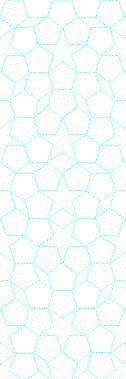 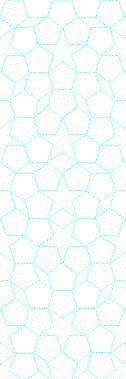 Tarih: 20/12/2022  Saat:  12:20
Yer:  Fen-Edebiyat Fakültesi B1-D04